Thermal modification of bottomonium  spectral functions from QCD sum rules           with the maximum entropy method
Kei Suzuki (Tokyo Institute of Technology)

Philipp Gubler (RIKEN)
Kenji Morita (YITP)
Makoto Oka (TITech, KEK)
P. Gubler, K. Morita, and M. Oka, Phys. Rev. Lett. 107, 092003 (2011)
K. Suzuki, P. Gubler, K. Morita, and M. Oka, arxiv:1204.1173 [hep-th]
Outline of Our Work
・Background
　Quarkonium melts in quark gluon plasma (QGP)
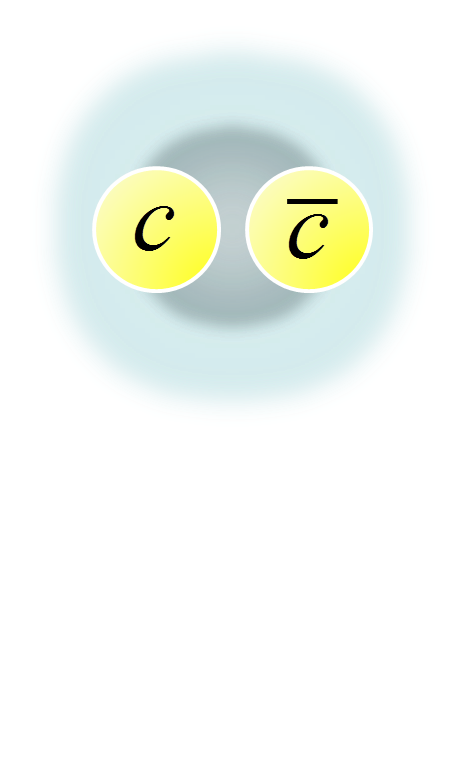 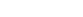 ー
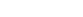 ・Purpose
　To investigate melting temperature
・Method
　QCD sum rules with MEM
2012/6/22
Heavy Quark Hadrons at J-PARC 2012
2
Outline of Today’s Talk
Introduction
  1-1. Quarkonium suppression
  1-2. Previous work
2.  Methods
Results
   3-1. Charmonium 
   3-2. Bottomonium 
   3-3. Bottomonium excited states
4.  Summary
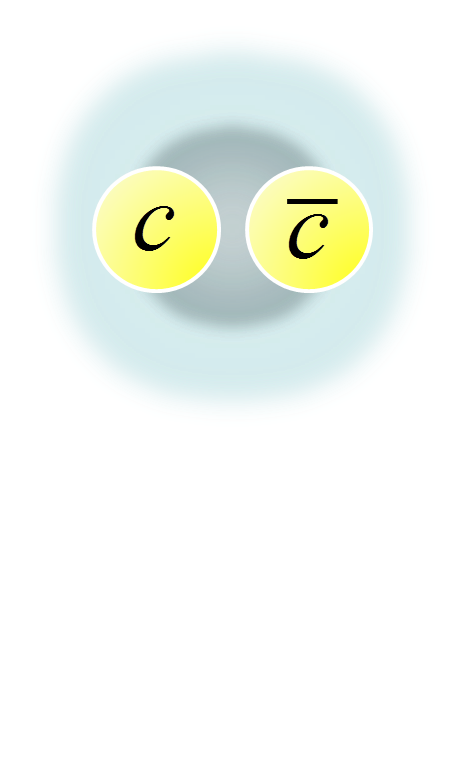 T=?
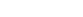 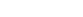 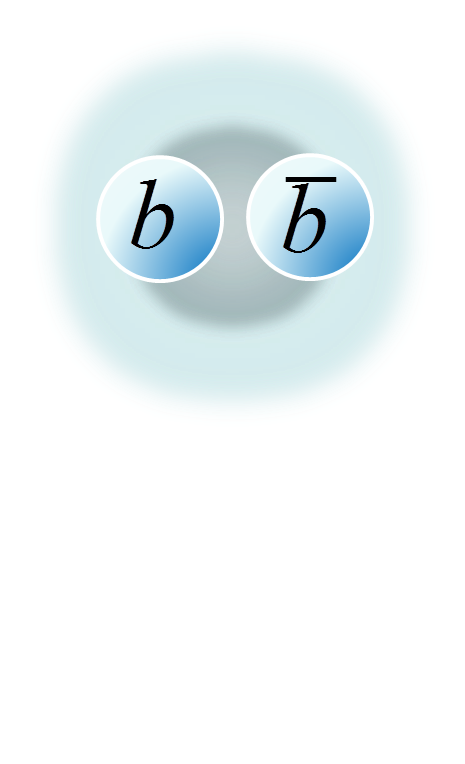 ー
T=?
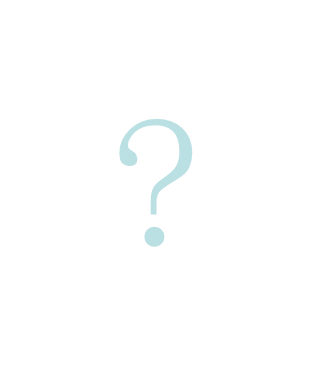 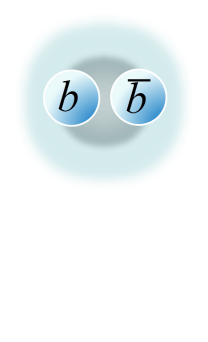 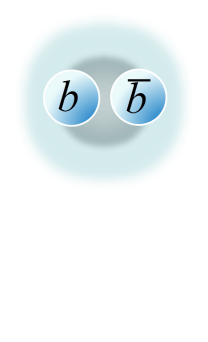 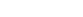 ー
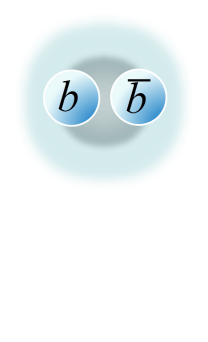 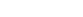 2012/6/22
Heavy Quark Hadrons at J-PARC 2012
3
1. Introduction
2012/6/22
Heavy Quark Hadrons at J-PARC 2012
4
Quarkonium suppression
T. Matsui and H. Satz, Phys. Lett. B178, 416 (1986), T. Hashimoto et al. , Phys. Rev. Lett. 57, 2123 (1986)
Quarkonium suppression
  Quarkonium (J/Ψ,Υ etc.) dissociates at finite temperature  
    ⇒Characteristic phenomenon in QGP
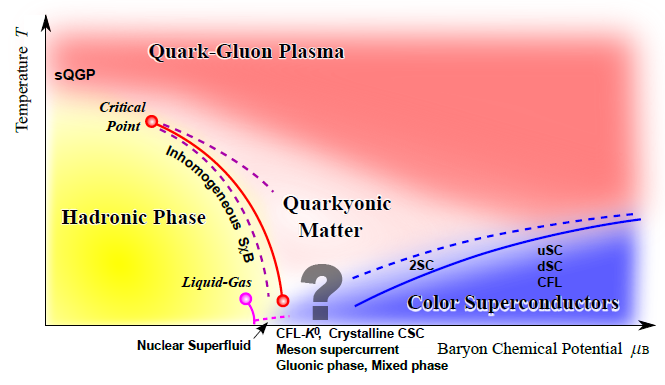 ー
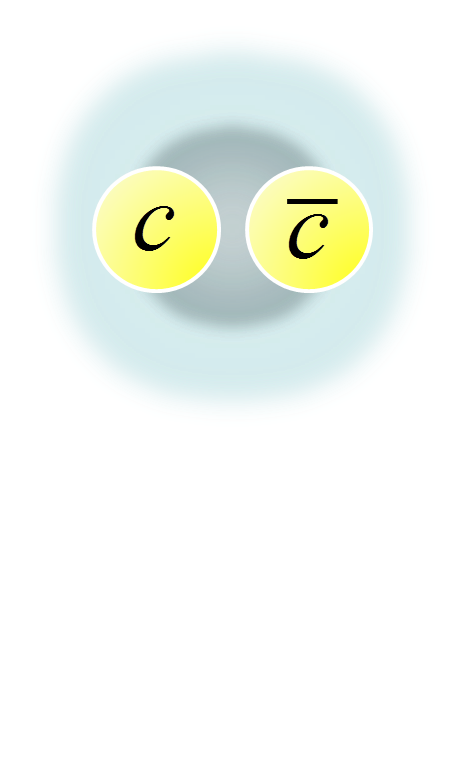 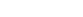 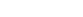 Mechanism
―Color Debye scereening
In experiment
―This phenomenon is observed as suppression of quarkonium production
Taken from K. Fukushima and T. Hatsuda,
                               Rept. Prog. Phys. 74, 014001 (2011)
2012/6/22
Heavy Quark Hadrons at J-PARC 2012
5
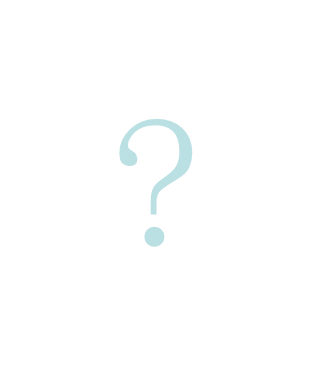 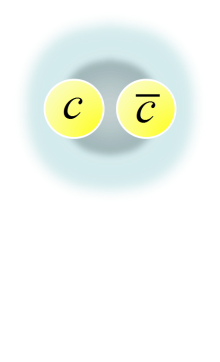 Previous work (Theory)
M. Asakawa and T. Hatsuda, 
      Phys. Rev. Lett. 92, 012001 (2004)
Lattice QCD with MEM
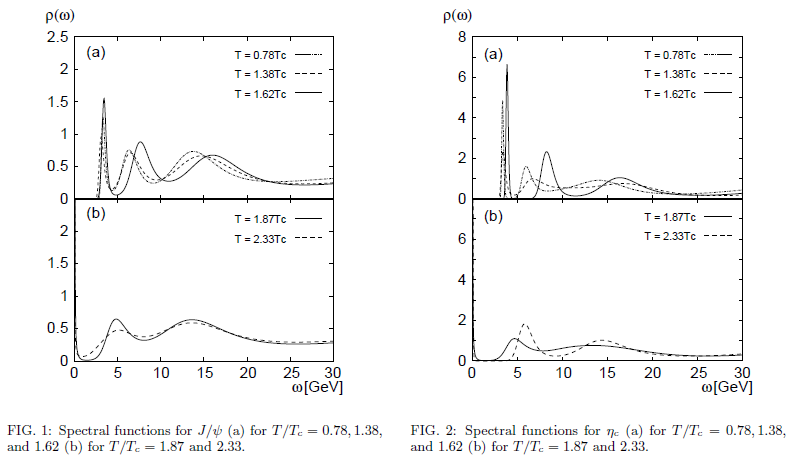 J/Ψ
ηc
J/Ψ
⇒J/Ψ and ηc melt at 1.6Tc
2012/6/22
Heavy Quark Hadrons at J-PARC 2012
6
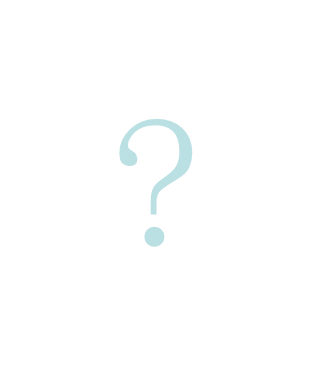 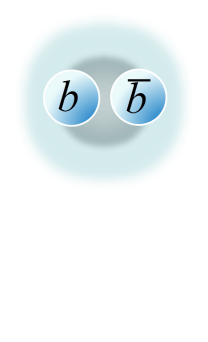 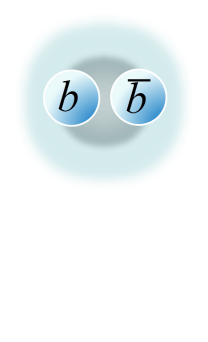 Previous work (Theory)
G. Aarts et al., JHEP 1111 (2011) 103
Lattice QCD + NRQCD with MEM
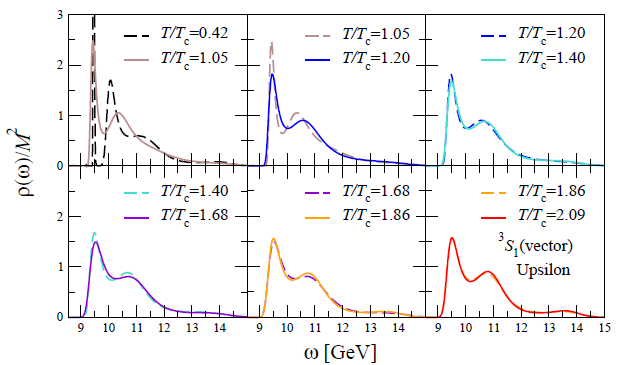 Υ
⇒Excited state Υ(2S) melts at lower temperature than ground state Υ(1S)
2012/6/22
Heavy Quark Hadrons at J-PARC 2012
7
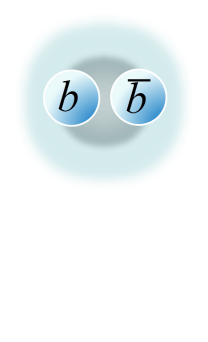 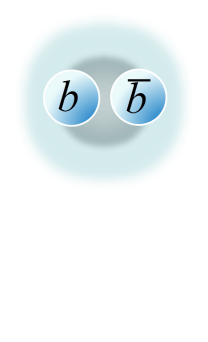 Previous work (Experiment)
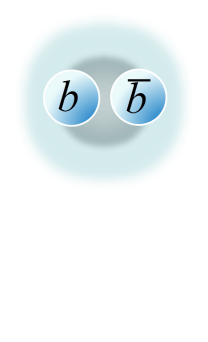 S. Chatrchyan et al. [CMS Collaboration], Phys. Rev. Lett.107, 052302 (2011)
Heavy ion collision at the LHC (CERN)
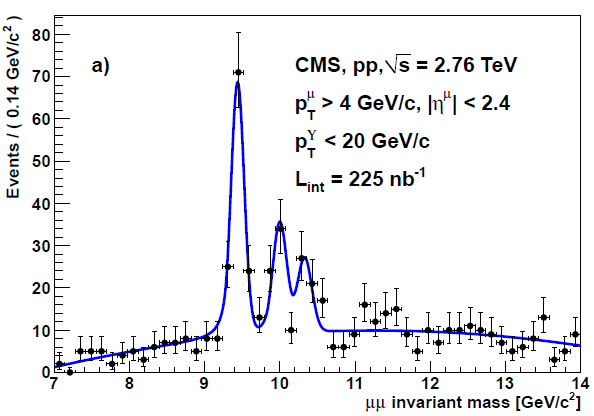 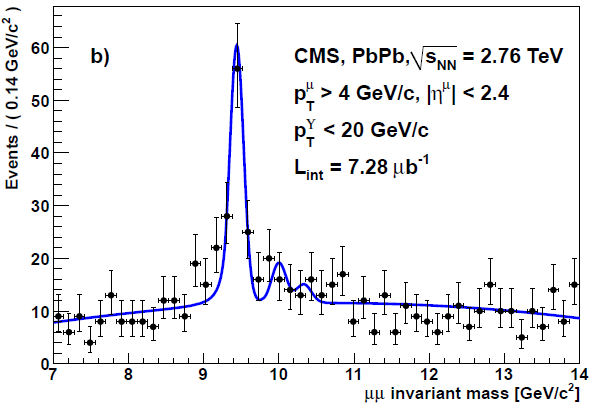 Υ(1S)
Υ(2S,3S)
⇒Excited states Υ(2S), Υ(3S) melt at lower temperature than ground state Υ(1S)
2012/6/22
Heavy Quark Hadrons at J-PARC 2012
8
2. Methods
2012/6/22
Heavy Quark Hadrons at J-PARC 2012
9
Theoretical approach　　　　　 for quarkonium suppression
How can we describe quarkonium suppression from QCD?
⇒We study temperature dependence of spectral function
Spectral function of hadron state
Quarkonium correlation function
Non-perturbative
            QCD approach
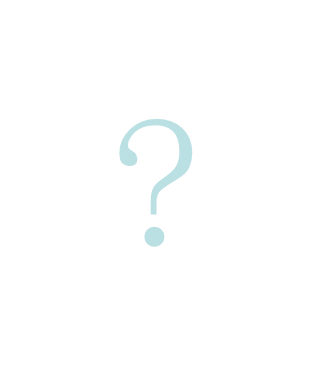 ρ(t)
latticeQCD, QCD sum rule etc.
T-dependence input
T-dependence output
ρ(t)
m
t
t
2012/6/22
Heavy Quark Hadrons at J-PARC 2012
10
QCD sum rule
M.A. Shifman, A.I. Vainshtein, and V.I. Zakharov, 
Nucl. Phys. B147, 385 (1979); B147, 448 (1979)
QCD sum rule
―treats non-perturbative information of QCD
―relates correlation function given from operator product expansion (OPE) to spectral function of hadron
ρ(t)
Borel transformation
m
t
Input OPE
Output spectral function with MEM
One hadron state
2012/6/22
Heavy Quark Hadrons at J-PARC 2012
11
OPE
A. Bertlmann, Nucl. Phys. B204, 387 (1982）
temperature dependence
・1st term  → Free massive correlator
 ・2nd term  → αs correction
 ・3rd term  → Scalar gluon condensate
 ・4th term  → Twist-2 gluon condensate
perturbative
non-perturbative
2012/6/22
Heavy Quark Hadrons at J-PARC 2012
12
OPE
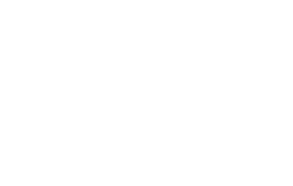 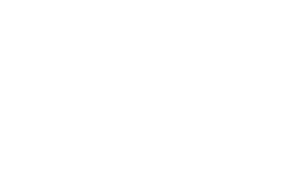 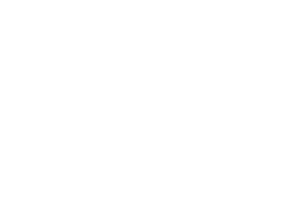 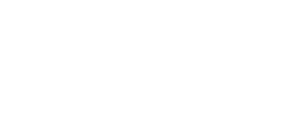 ＋
＋
＋
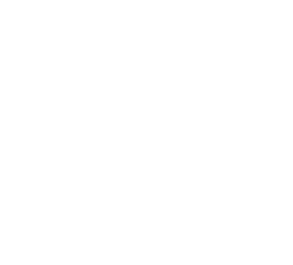 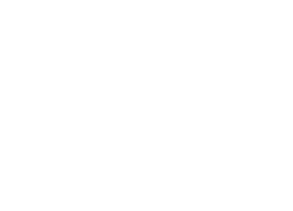 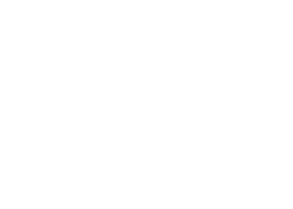 ＋
＋
＋
・3rd-term＋4th-term (Gluon condensates)
⇒coefficients of gluon condensates are inversely proportional to m4
2012/6/22
Heavy Quark Hadrons at J-PARC 2012
13
Temperature dependence of gluon condensates
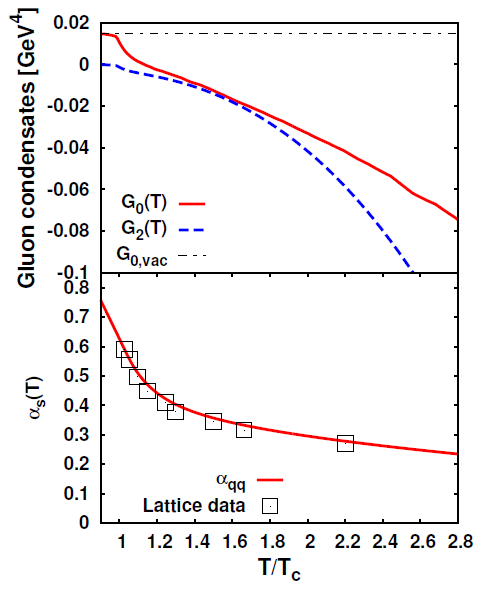 Gluon condensates at finite
temperature are expressed as
energy density ε and pressure p
We Input ε and p from quenched lattice QCD
⇒Gluon condensates decrease
　with increasing temperature
K. Morita and S.H. Lee, Phys. Rev. Lett. 100, 022301 (2008); Phys. Rev. C 77, 064904 (2008)
2012/6/22
Heavy Quark Hadrons at J-PARC 2012
14
3. Results
2012/6/22
Heavy Quark Hadrons at J-PARC 2012
15
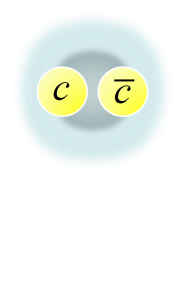 Charmonium at zero temperature
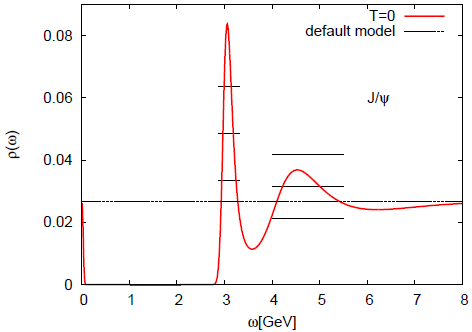 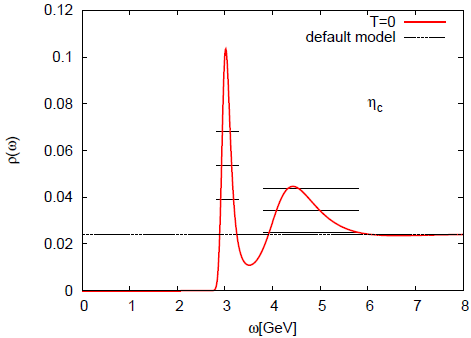 Υ
ηb
ηc
J/Ψ
Mass=3.06GeV exp.)3.10GeV           Mass=3.02GeV exp.)2.98GeV
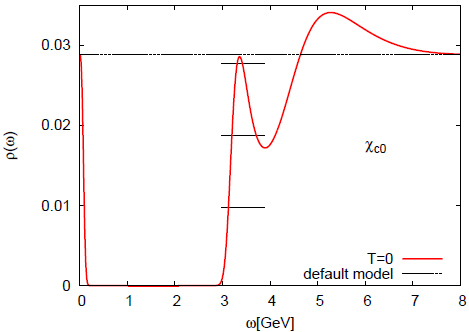 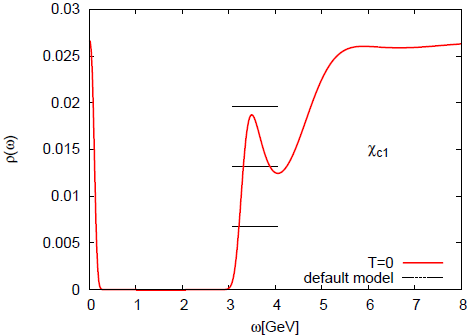 χc0
χc1
Mass=3.36GeV exp.)3.42GeV           Mass=3.50GeV exp.)3.51GeV
2012/6/22
Heavy Quark Hadrons at J-PARC 2012
16
Charmonium at finite temperature
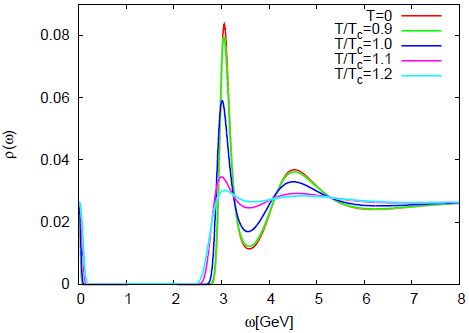 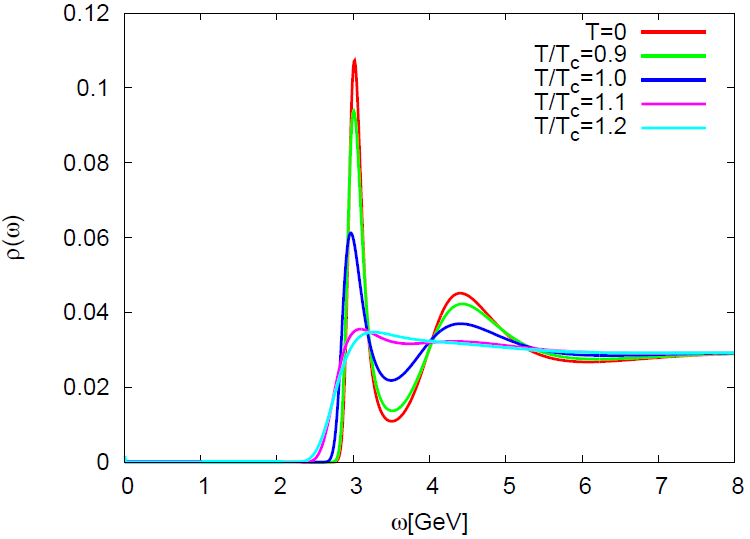 ηc
J/Ψ
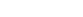 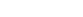 ー
disappear at T=1.2Tc                         disappear at T=1.1-1.2Tc
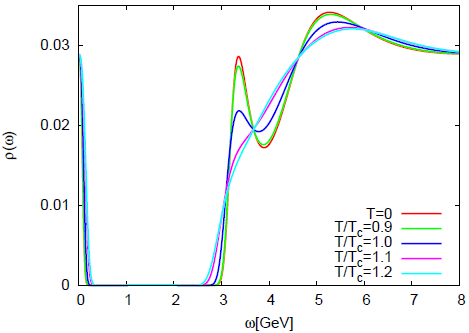 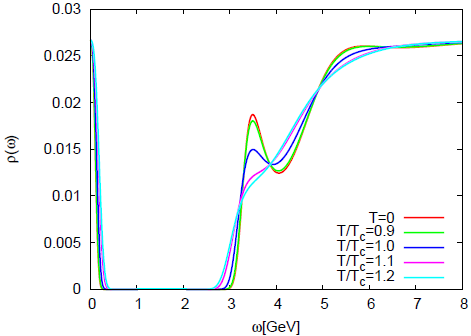 χc0
χc1
disappear at T=1.0-1.1Tc                   disappear at T=1.0-1.1Tc
2012/6/22
Heavy Quark Hadrons at J-PARC 2012
17
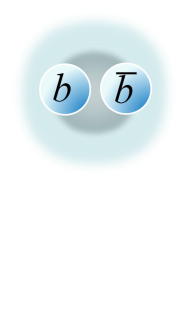 Bottomonium at zero temperature
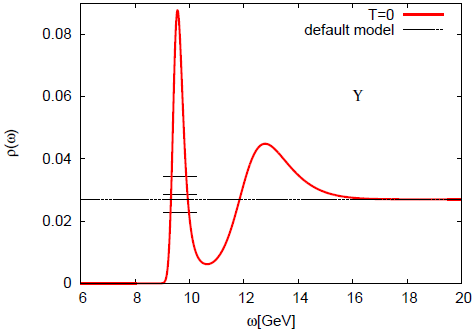 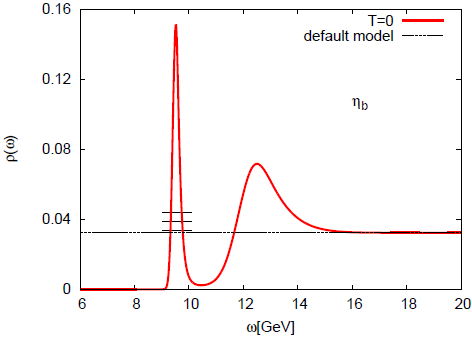 Υ
ηb
Mass=9.63GeV exp.)9.46GeV            Mass=9.55GeV exp.)9.39GeV
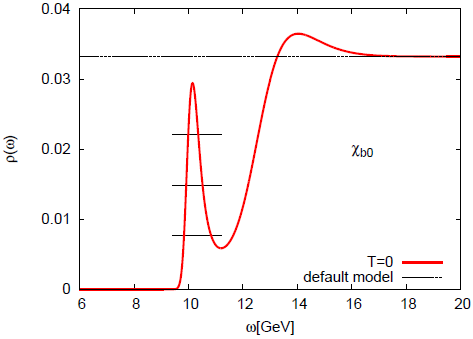 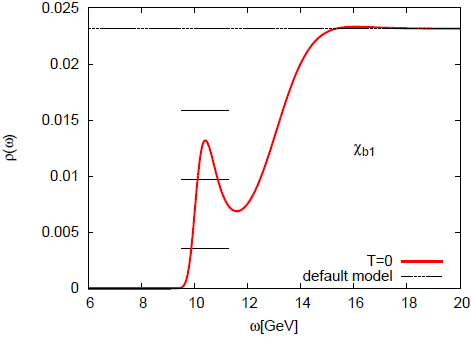 χb0
χb1
Mass=10.18GeV exp.)9.86GeV          Mass=10.44GeV exp.)9.89GeV
2012/6/22
Heavy Quark Hadrons at J-PARC 2012
18
Bottomonium at finite temperature
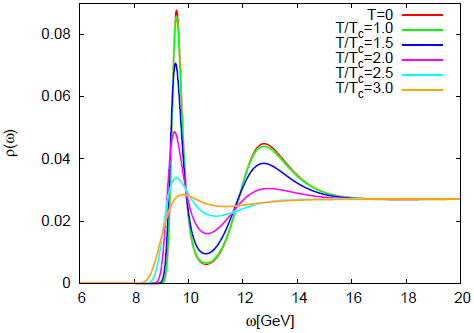 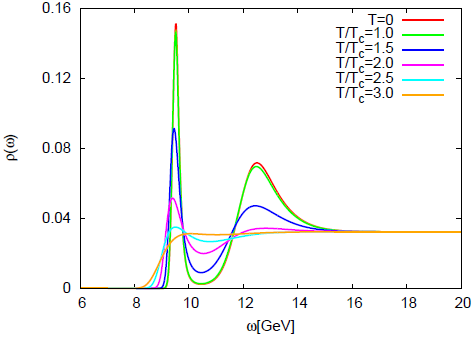 Υ
ηb
disappear at T>2.5Tc                         disappear at T>2.5Tc
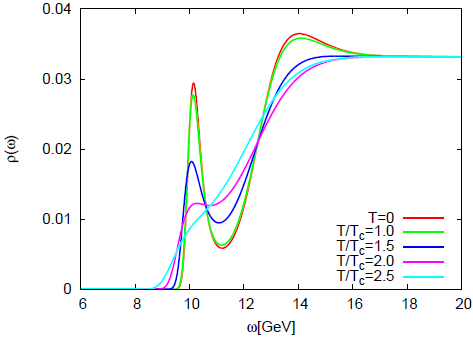 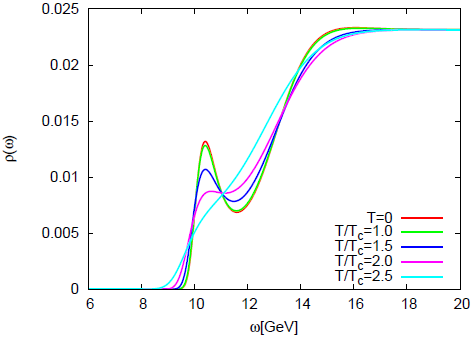 χb0
χb1
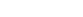 ー
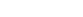 disappear at T=2.0-2.5Tc                   disappear at T=2.0-2.5Tc
2012/6/22
Heavy Quark Hadrons at J-PARC 2012
19
Bottomonium excited states
The obtained bottomonium spectral functions contain contributions of excited states





To investigate behavior of the excited states, we analyzed “residue’’ of peak (integral value of peak)
We used least squares fitting to exclude contributions of continuum
    (one peak + continuum as Breit-Wigner + step-like function)
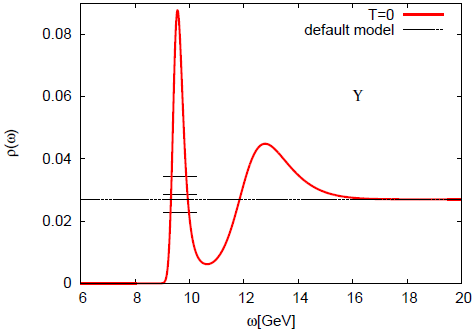 Υ(1S), Υ(2S) and Υ(3S)
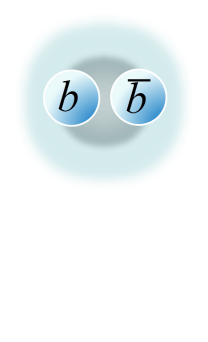 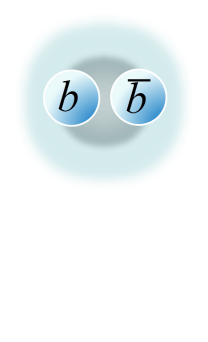 Υ
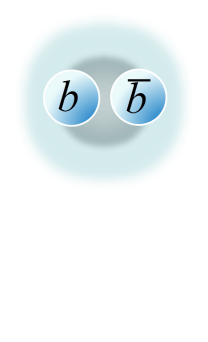 ・Our method cannot 
    separate these states
2012/6/22
Heavy Quark Hadrons at J-PARC 2012
20
Temperature dependence of residue
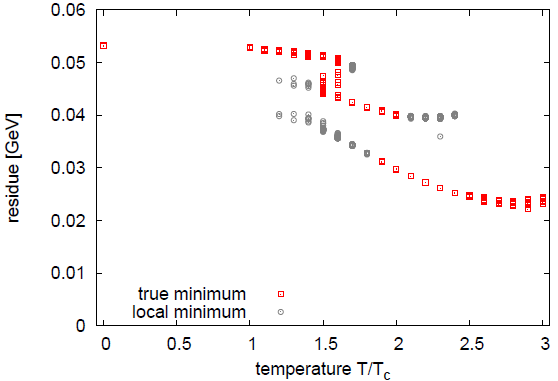 Υ(1S+2S+3S)
Υ(1S) only?
Obtained residue of Υ peak decreases with increasing temperature
⇒Excited states(2S, 3S) melt at 1.5-2.0Tc and ground state(1S) survives?
2012/6/22
Heavy Quark Hadrons at J-PARC 2012
21
Summary
We extracted melting temperature of quarkonia from QCD sum rules with MEM
Melting temperatures of quarkonia



We suggested that bottomonium excited states Υ(2S,3S) melt at lower temperature than ground state Υ(1S)
2012/6/22
Heavy Quark Hadrons at J-PARC 2012
22